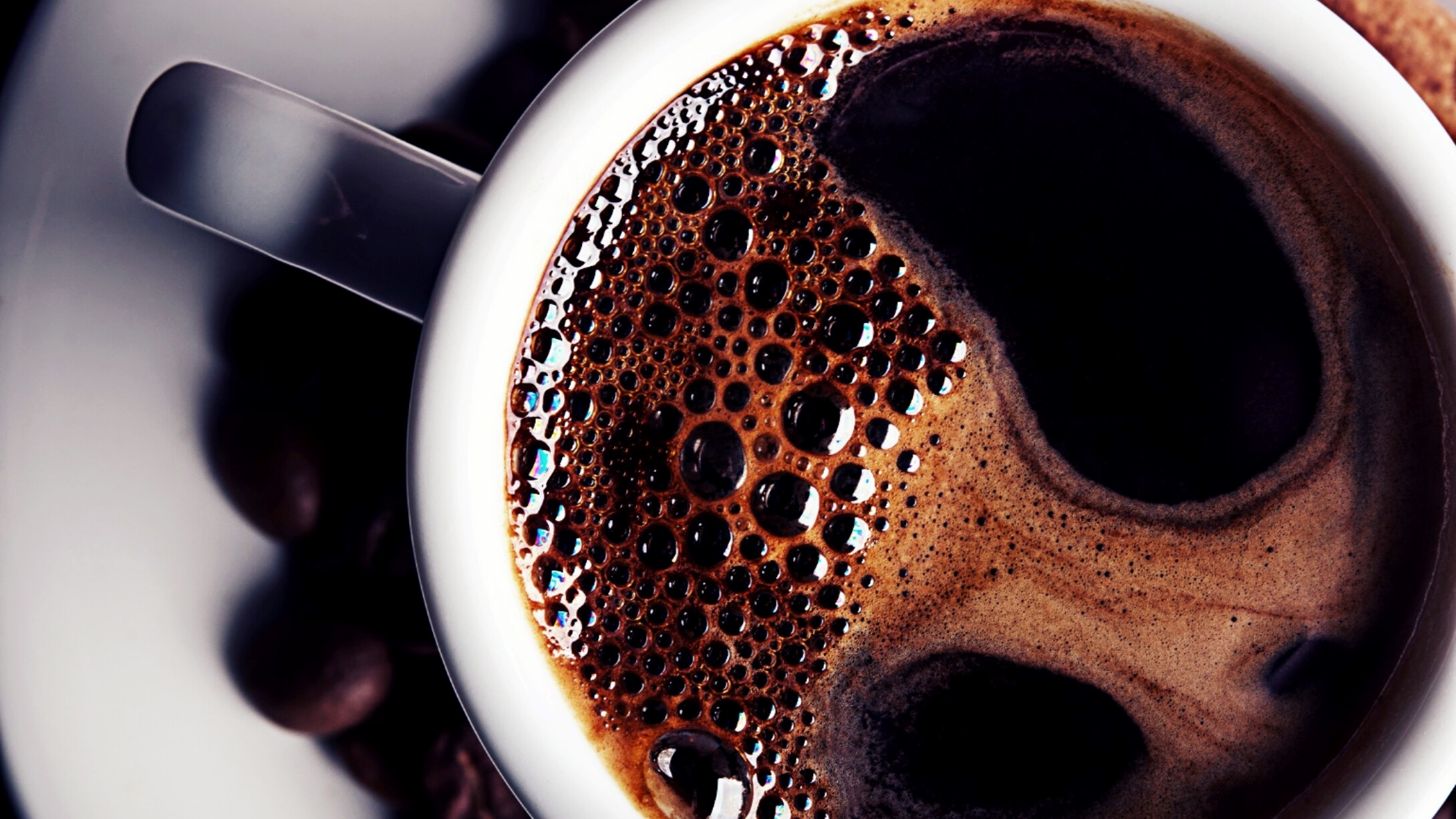 San Francisco Writers ConferencePoetry Summit
A summary of the event.
Respectfully presented by Andrew Laufer
Poetry Summit
Insights and Prompts
When a poet is blocked, they are often trying to address something specific.
They need to focus on the heart
To find a state of wonderment to address instead
Techniques offered instead of prompts
Taking the “end words” from a poem and creating a new poem using those same end words
Take nouns from a theme and incorporate them in another poem
Try creating the opposite of every line of your poem. Use free association to make your poem more exquisite
Publishers
What do they look for in deciding what to publish
Sixteen Rivers Press: A distinctive voice; and a commitment to work with the press for three years.
Blue Light Press: Work must be imagistic, inventive, and emotionally honest.
Stressed the importance of knowing the publisher. 
What kind of books do they publish. Is it consistent with your style
New Alexandria Publishing Company: Encouraged new avant-garde poets
Encouraged publication of short documents for marketing purposes
Marketing
The “digital buzz” has become a critical component of marketing
Social media has changed the entire landscape of marketing
Helpful if you have your target audience review your material

Question: Do you know who your target audience is?
Do you know how to find people in your target audience?
Do you know how to market to them?
Three Poet Laureates
Tongo Eisen-Martin, Poet laureate of San Francisco
Used spoken word to express his thought and emotions
Stressed the need to cooperate with yourself when creating poetry
Kim Shuck, Poet laureate Emerita of San Francisco
A huge fan of Tongo, she stressed the need to practice your craft daily
Prartho Sereno, Poet laureate Emerita of Marin County
Finds inspiration in temples and imagines herself in a temple wherever she goes
Finding Your Voice
Tongo: Finding your voice in not static. 
It is a journey as much as life is.
We all have psychic landmarks that come through in our voice
Circumstances and conditions change, and your voice is unique in every situation
Kim: Stated that your voice is reflected in the rhythm and breadth of your work
Prartho: Your voice is specific to you. Rather than saying something is pink, you might say it is as pink as my grand mother’s slippers. It makes it personal.
Lunchtime Poem
Soulful Needs Poem

I was inspired to finish the following poem after listening to the conversation about finding my voice.
It was inspired by two prompts
Enlightenment
Overwhelmed lifestyles
Editing
Only submit your best work
Reviewers are unforgiving and impatient because there is so much competition
Do not use language that is too uncommon
One panelist said don’t use words you haven’t heard within the past two weeks.
Shakespeare became famous because his poetry and plays were written to the masses, not to intellectuals
Can you tell when a poem is done?
If you think your poem is done, don’t worry, the feeling will pass
Editing, continued
What you take out of a poem improves what you leave in. Shorter is better
Pay attention to line breaks. 
Free yourself from autobiography
Resist the urge to tell the reader what they already know
Pay attention to the way you use verbs
Pay attention to how you use light and sound. Silence or cacophony
Incorporate all of the senses 
Make every line sing
The Ultimate Poem
What makes a poem something readers will remember for years?

This question was troublesome for all panelists.

It should contain wonder
It should have musicality, with a verbal and non-verbal cadence creating a homophonic translation
They should reserve a space for silence and fill a space that is currently empty
The Ultimate Poem, continued
Philosophically, a poem for the ages begins even before the pen is put to paper
A nuance to consider is that there are living relationships to the ideas you write about.
The poetry that lasts in our minds has so much meaning that we learn to live their lessons.
THANK YOU
Email me
dadlaufer@gmail.com